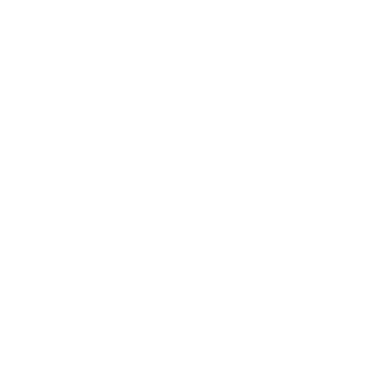 TÊN NHÓM: …….
PHIẾU 


ĐÁNH GIÁ
PHẨM CHẤT, NĂNG LỰC
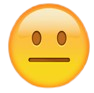 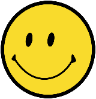 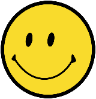 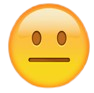 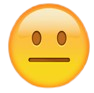 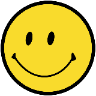 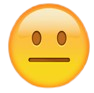 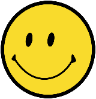 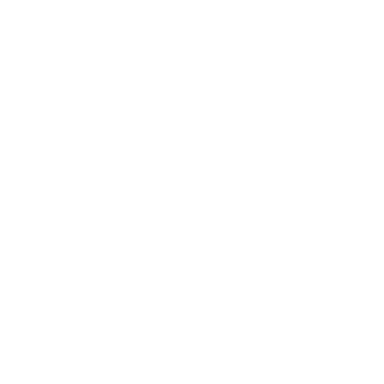 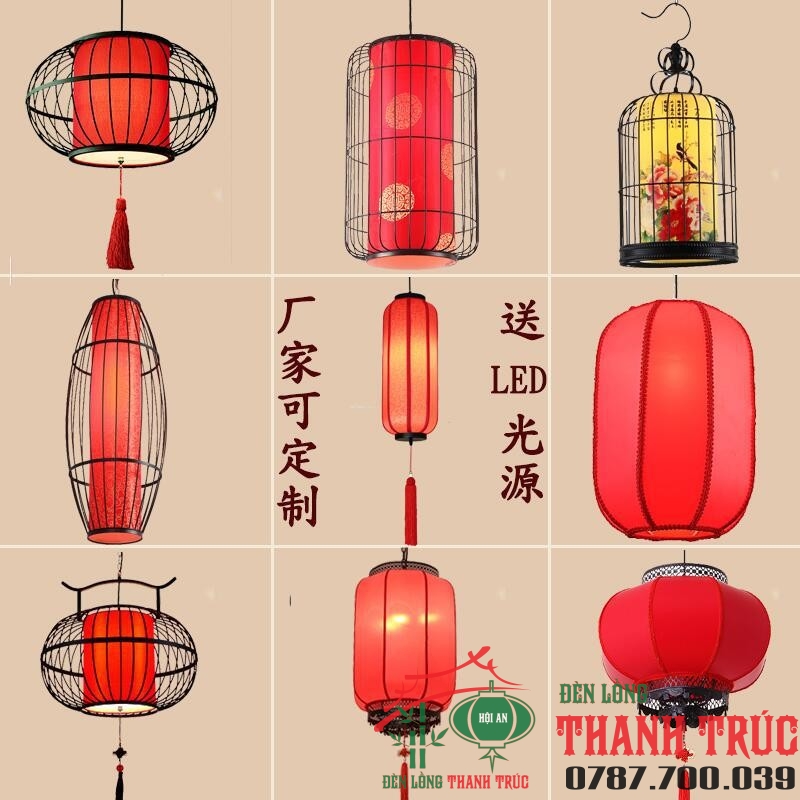 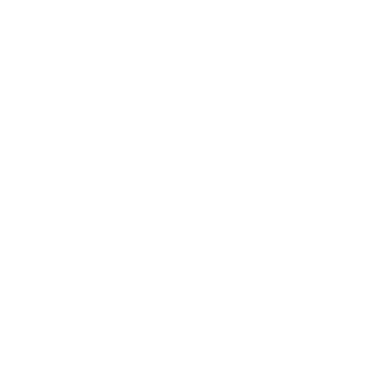 PHIẾU 


ĐÁNH GIÁ
SẢN PHẨM
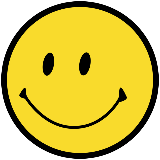 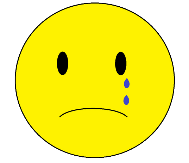 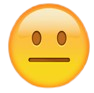 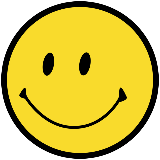 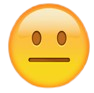 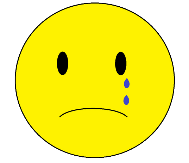 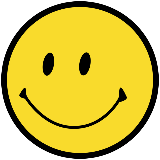 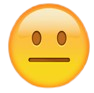 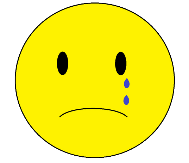 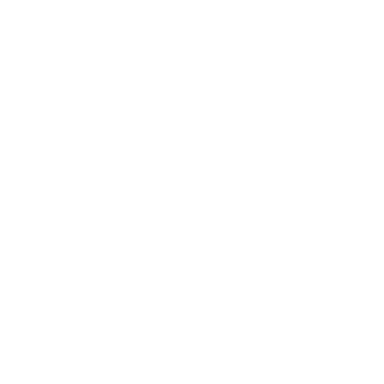 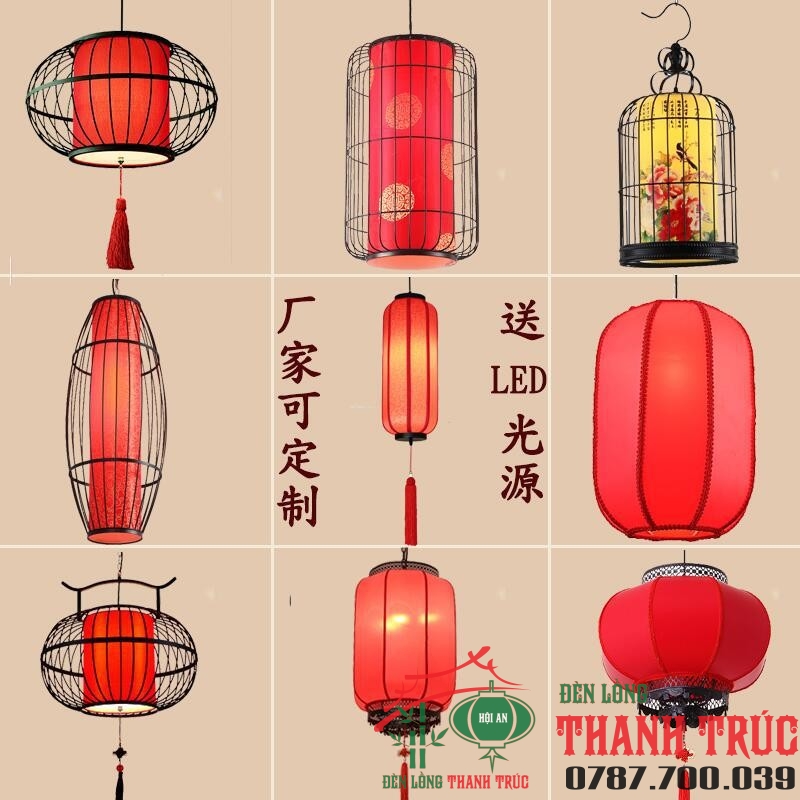 Gọi tên 2 hình khối mà em đã học ở lớp 1?
Em có thể gọi tên 2 hình khối còn lại?
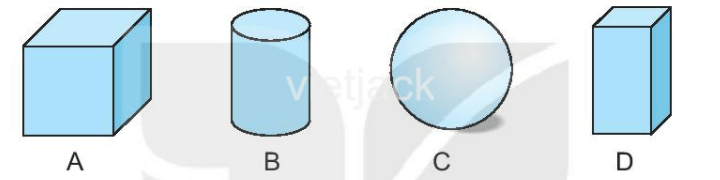 2) Gọi tên đồ vật có hình trụ, hình cầu, màu sắc của chúng?
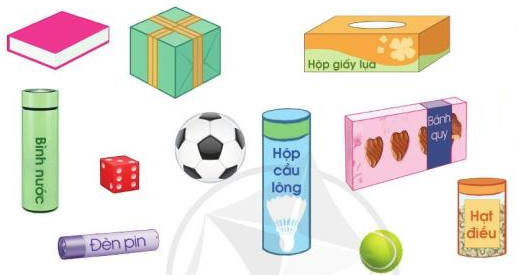 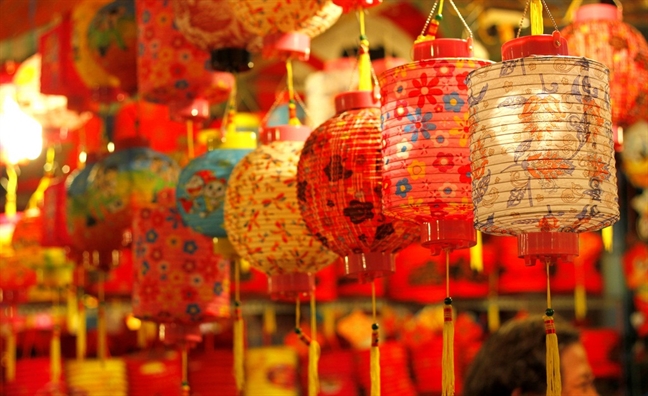 1) Em hãy kể tên một số lồng đèn mà em biết?
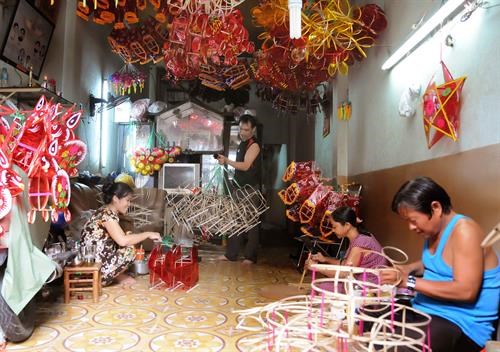 2) Lồng đèn trung thu thường được làm từ vật liệu gì? Có hình dạng như thế nào?
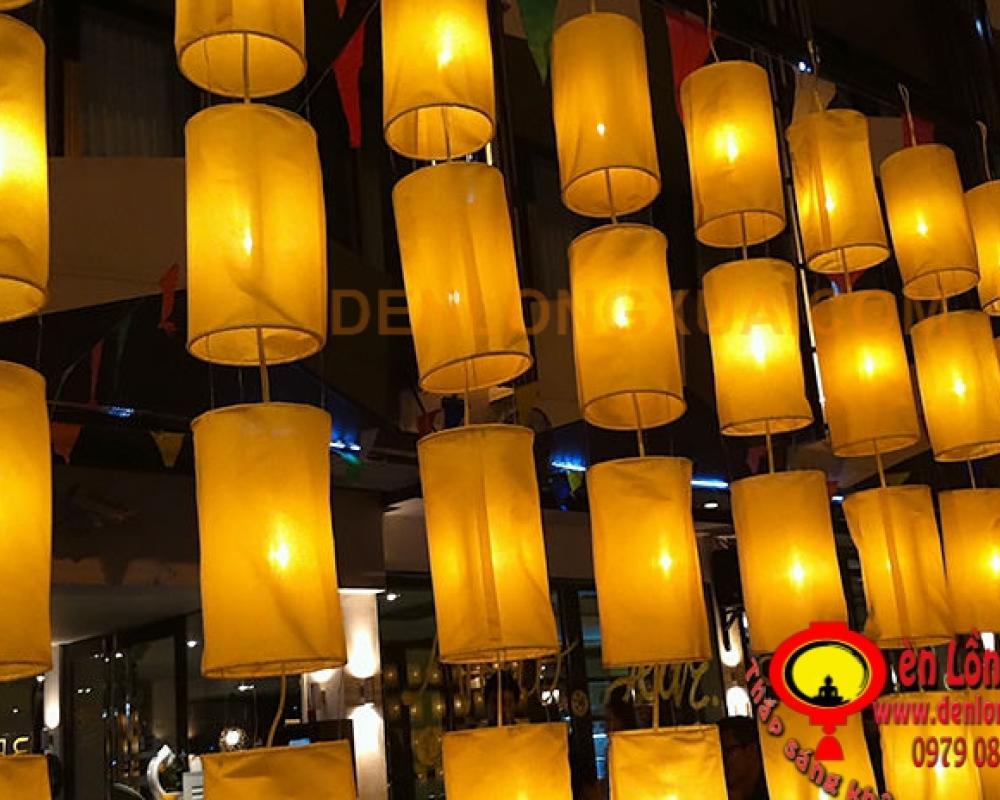 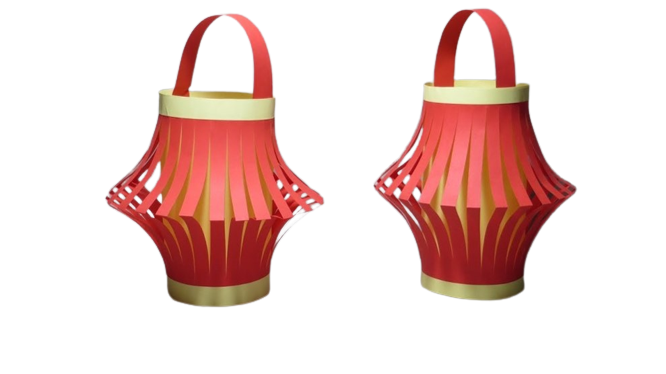 3) Quan sát hình bên và cho biết lồng đèn có hình dạng gì, làm từ vật liệu gì?
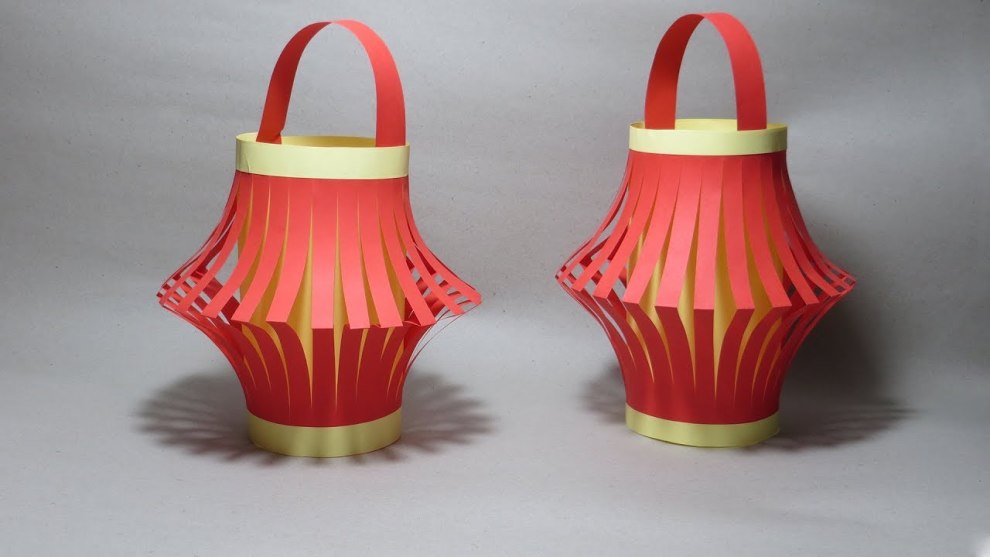 - Nội dung: Mỗi nhóm chế tạo lồng đèn giấy “có chứa hình trụ” 
                       có thể sáng tạo mẫu mới nhưng phải “có chứa hình trụ”).
- Yêu cầu: Mỹ thuật, thắp đèn cầy được.   - Thời gian: 25p.
.XÁC ĐỊNH VẬT DỤNG & CÁCH SỬ DỤNG
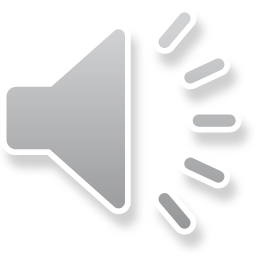 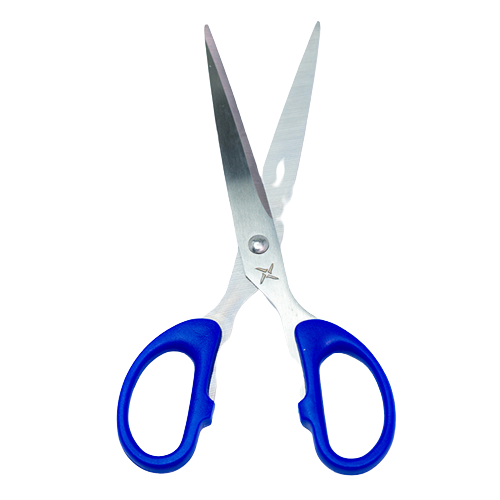 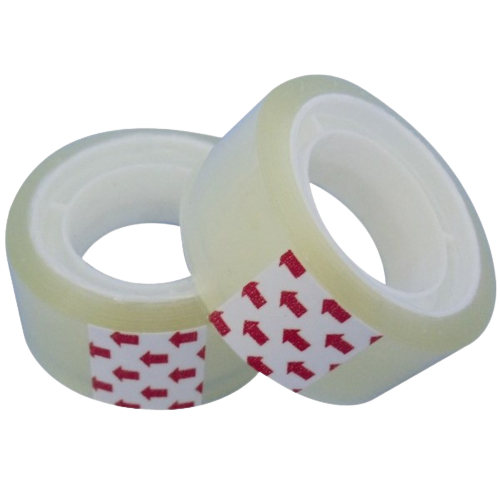 Băng keo trong
Cây kéo
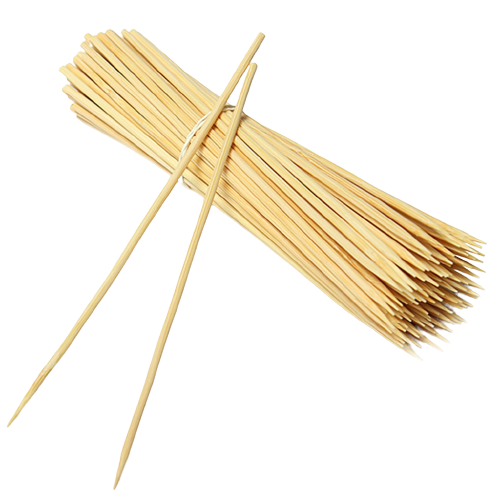 Xiên que
Giấy màu
Cuộn chỉ
Ly hình trụ
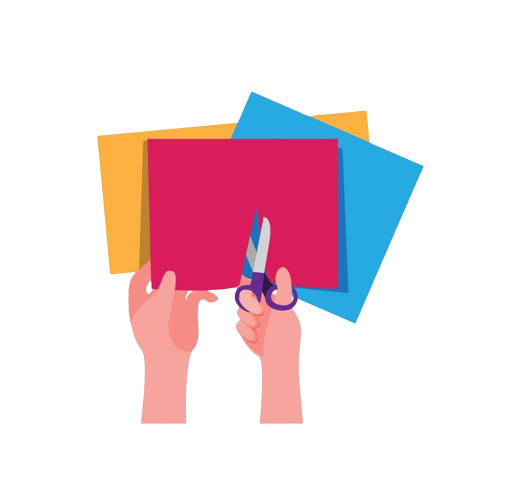 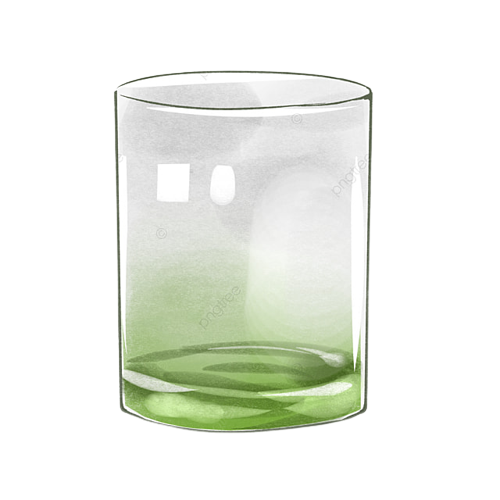 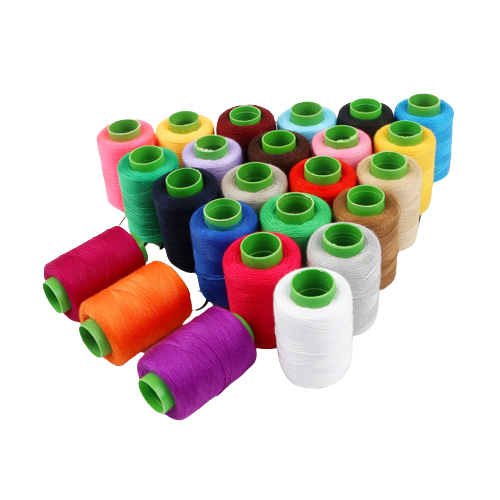 8
.HƯỚNG DẪN CHẾ TẠO SẢN PHẨM
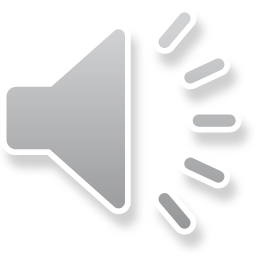 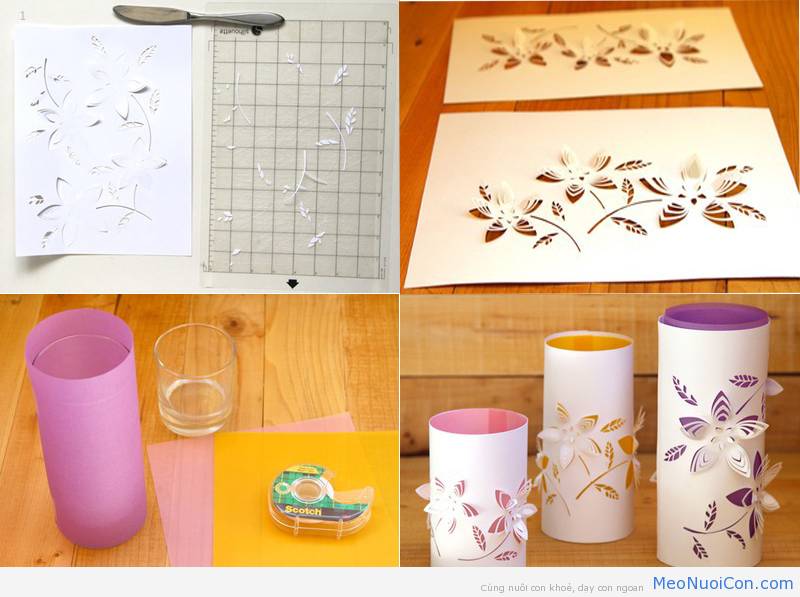 9